Speech & Audio Processing  /  Part-II Digital Audio Signal ProcessingDASP
Marc Moonen
Dept. E.E./ESAT-STADIUS, KU Leuven
marc.moonen@esat.kuleuven.be
homes.esat.kuleuven.be/~moonen/
Outline
Aims/Scope 
Contents
Case Study: Hearing Instruments
Lectures/Lab Sessions/Exam
   Website/Questions
Aims/Scope
Aim is 2-fold..
Speech & audio per se 
    S & A industry in Belgium/Europe/…
     Topics: Noise Reduction / Acoustic Echo & Feedback Cancellation / 
    			Active Noise Control / Sound Reproduction / ..etc
Develop basic signal processing tools/principles which are also used in many other fields 
      Spatial filter design                                   (for wireless comms)
       Adaptive filter algorithms, filtered-X LMS (for active vibration control)
       Kalman filters                                            (for automatic control, navigation, ..)
       ..etc
Outline
Aims/Scope 
Contents
Case Study: Hearing Instruments
Lectures/Lab Sessions/Exam
   Website/Questions
Contents
Chapter-1: Introduction
Chapter-2: Single-Channel Noise Reduction
Chapter-3: Microphone Array Processing 
                      – Fixed Beamforming
Chapter-4: Microphone Array Processing 
                      – Adaptive Beamforming
                      – Multi-Channel Noise Reduction
Chapter-5: Acoustic Echo & Feedback Cancellation
Chapter-6: Sound Field Control
Chapter-7: Sound Field Recording and Reproduction
                      (= Guest Lecture Dr. Enzo De Sena, Univ.Sussex, UK)
Chapter-8: Hearing Aid Signal Processing
                      (= Guest Lecture Dr. Jesper Jensen, Oticon/Demant, DK)
desired signal s[k]
desired signal 
estimate
y[k]
?
noise signal(s)
desired signal  
contribution
noise
contribution
Contents: Chapter-2
Single-Channel Noise Reduction
     



Spectral subtraction methods (spectral filtering)
Iterative methods based on speech modeling            
    (Wiener & Kalman Filters)
Applications: smartphones, conferencing, hearing aids, …
Contents: Chapter-3
Microphone Array Processing 
 – Fixed Beamforming
     Referred to as ‘spatial filtering’ (similar to ‘spectral filtering’)          







 
    Applications: smartphones, conferencing, hearing aids, …
Filter-and-sum beamformer
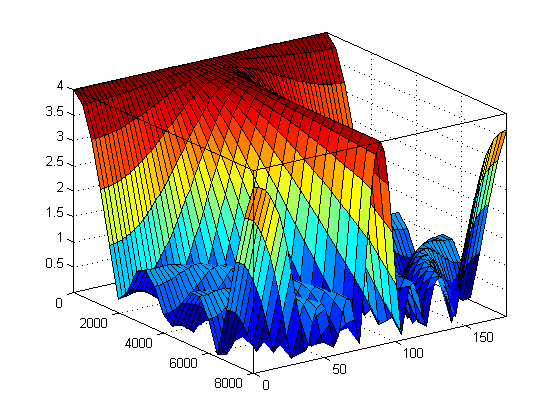 Contents: Chapter-4
Microphone Array Processing 
 – Adaptive Beamforming 
Known (fixed) speaker position
Unknown (time-varying) noise field

 – Multi-channel noise reduction
Wiener filtering approach 
    = spectral+spatial filtering




Applications: smartphones, conferencing, hearing aids, …
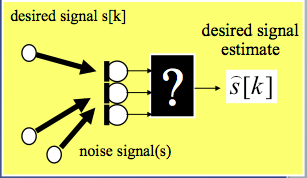 Contents: Chapter-5
Acoustic Echo & Feedback Cancellation

Adaptive filtering problem:
Non-stationary/wideband/… speech signals
Non-stationary/long/… acoustic channels

Adaptive filtering algorithms
AEC Control
AEC Post-processing 
Stereo AEC
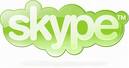 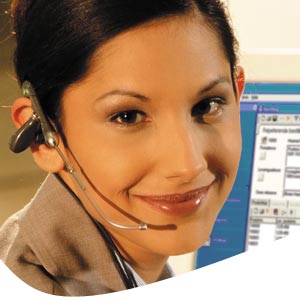 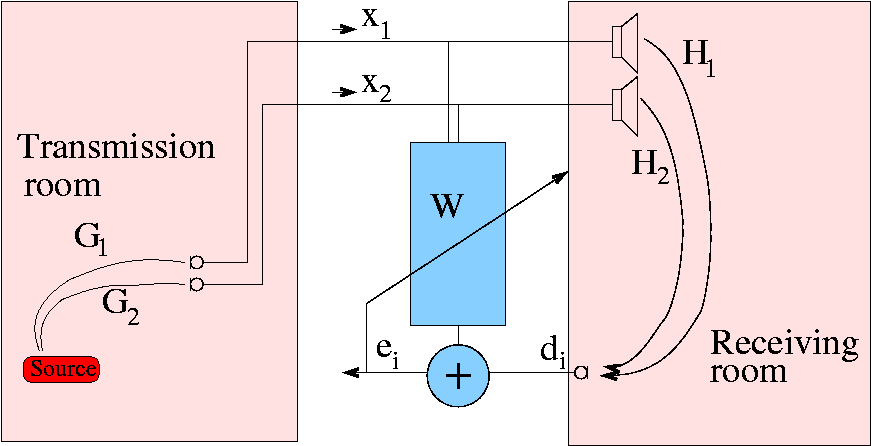 Contents: Chapter-5
Acoustic Echo & Feedback Cancellation
Correlation between filter input (`u’) and near-end signal (‘v’)
Fixes : noise injection, pitch shifting, notch filtering, …

   Applications: Hearing aids, public address (PA) systems
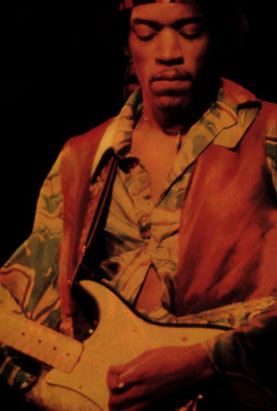 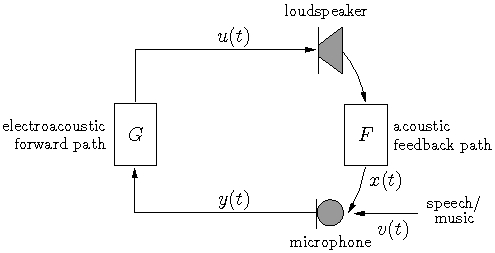 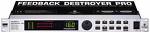 Model
F
-
Contents: Chapter-6
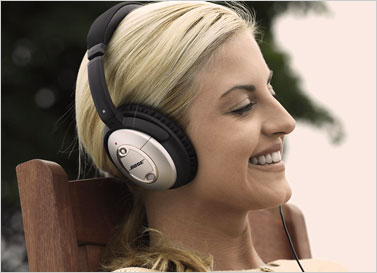 Sound Field Control
Active Noise Control


    



Solutions based on `filtered-X LMS’algorithm
Applications : Active headsets/ear defenders
Sound Zoning
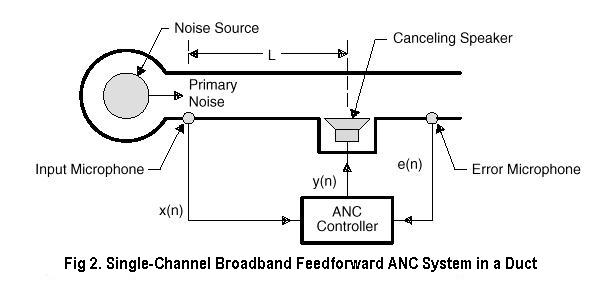 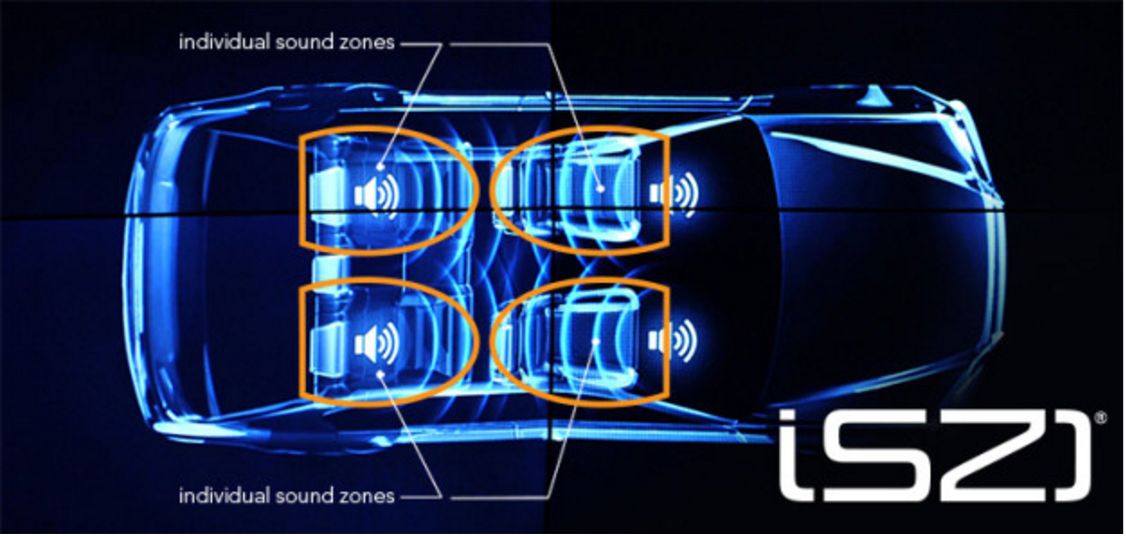 www.harman.com
Contents: Chapter-7
Sound Field Recording and Reproduction
Guest Lecture: Dr. Enzo De Sena, University of Surrey, UK
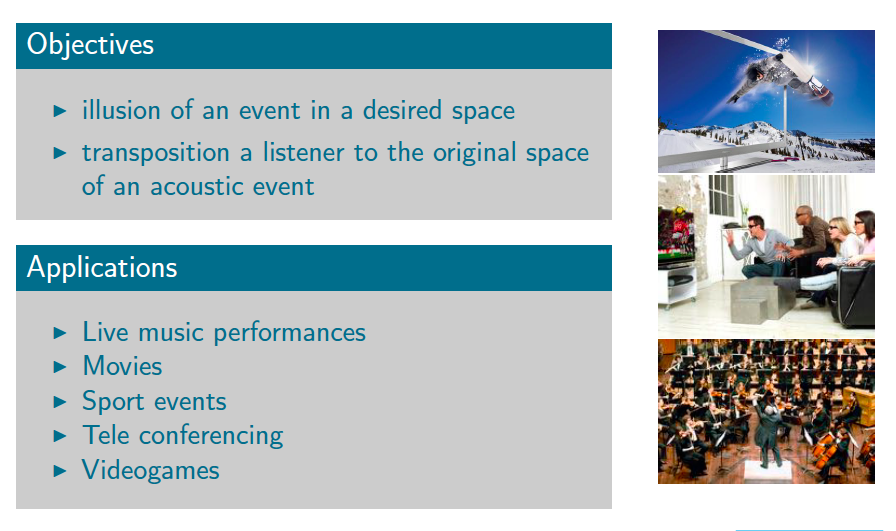 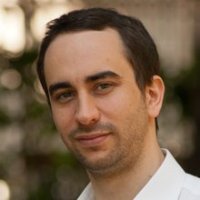 Friday Nov. ??, 10.30-12.30
attendance = mandatory!
Contents: Chapter-8
Hearing Aid Signal Processing
Guest Lecture: Dr. Jesper Jensen, Oticon/Demant, DK
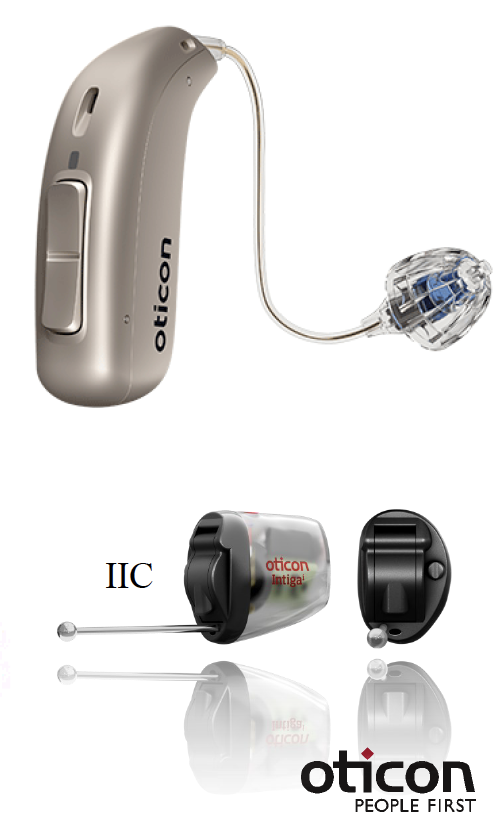 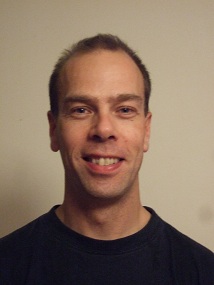 Friday Nov ??, 10.30-12.30
attendance = mandatory!
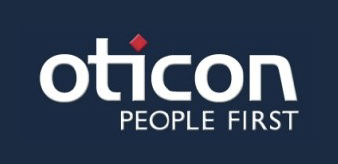 Outline
Aims/Scope 
Contents
Case Study: Hearing Instruments
Lectures/Lab Sessions/Exam
   Website/Questions
Case Study: Hearing Instruments 1/15
DASP Challenges in hearing instruments (next slides)
Dynamic range compression 
Noise reduction (=chapter 2-3-4, chapter 7)
Dereverberation
Acoustic feedback cancellation (=chapter 5)
Active noise control (=chapter 6)
Etc.
Technology Challenges in hearing instruments 
Small form factor (cfr. user acceptance)
Low power: 1…5mW (cfr. battery lifetime ≈ 1 week)
Low processing delay: 10msec (cfr. synchronization with lip reading)
Case Study: Hearing Instruments 2/15
Hearing 
Outer ear/middle ear/inner ear
Tonotopy of inner ear: spatial arrangement of where sounds of different frequency are processed
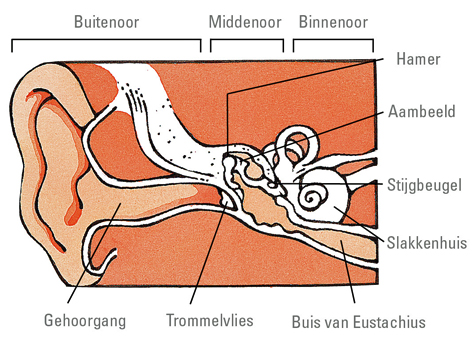 Low-freq tone
© www.cm.be
= Cochlea
Neural activity
for low-freq tone
High-freq tone
Neural activitity 
for high-freq tone
Case Study: Hearing Instruments 3/15
Hearing loss types
Conductive (~outer/middle ear)
Sensorineural (~inner ear)
Mixed
One in six adults (Europe) suffers from hearing loss  
         …and still increasing
Typical causes
Aging 
Exposure to loud sounds
 …
Hearing Instruments
Hearing aids: audio output
Bone anchored hearing aids: vibration output
Cochlear implants: electrical stimulation output
…
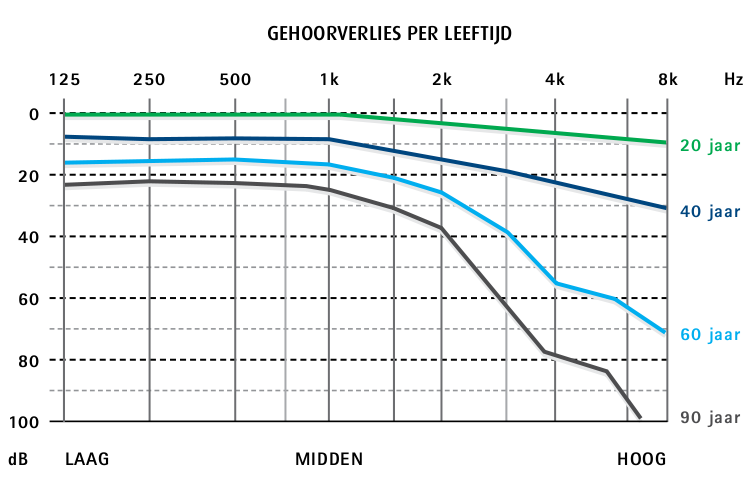 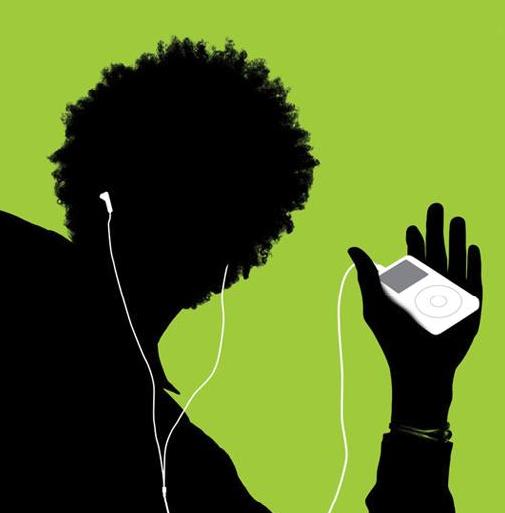 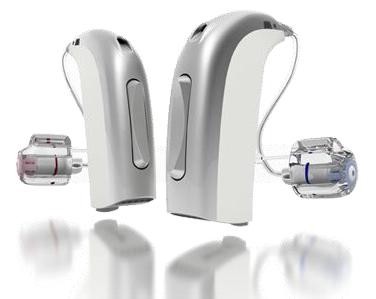 [Source: Lapperre]
Case Study: Hearing Instruments 4/15
Hearing Aids (HAs)
Audio input/audio output (`microphone-processing-loudspeaker’)
‘Amplifier’, but so much more than an amplifier!!
History: 
Horns/trumpets/…
`Desktop’ HAs (1900)
Wearable HAs (1930)
Digital HAs (1980)
State-of-the-art: 
MHz’s clock speed
Millions of arithmetic operations/sec, …
Multiple microphones
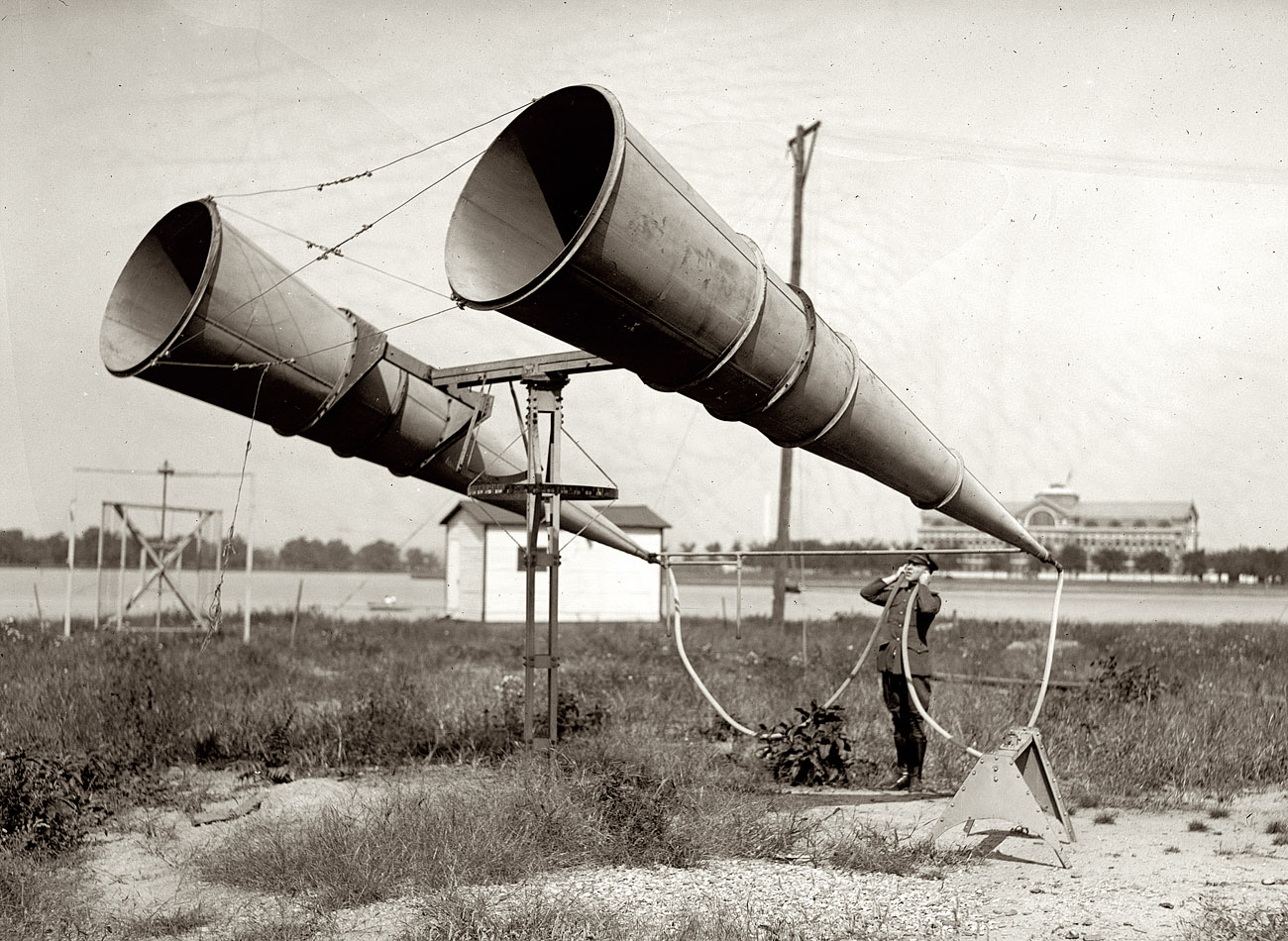 1921
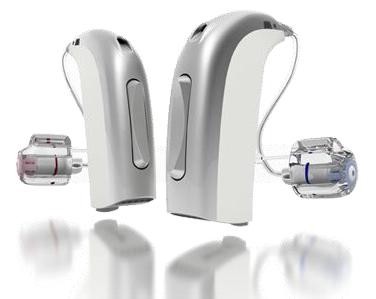 2007 (Oticon)
Case Study: Hearing Instruments 5/15
DASP Challenges: Dynamic range compression
  Dynamic range & audibility
 
   Normal hearing          Hearing impaired 
    subjects                      subjects 







(frequency dependent)
Level
100dB
0dB
Case Study: Hearing Instruments 5/15
DASP Challenges: Dynamic range compression
  Dynamic range & audibility
    Hence need (frequency &) signal amplitude dependent amplification
Level
100dB
100dB
Output Level (dB)
0dB
0dB
100dB
0dB
Input Level (dB)
SNR
20dB
30     50      70      90     
 Hearing loss (dB, 3-freq-average)
0dB
Case Study: Hearing Instruments 6/15
However: Audibility does not imply intelligibility
    Hearing impaired subjects                                                    
    need 5..10dB larger                                                     
    signal-to-noise ratio (SNR)                                                 
    for speech understanding in                                                              
     noisy environments
    Need for noise reduction                                        
    (=speech enhancement) algorithms: 
State-of-the-art: monaural 2-microphone adaptive noise reduction (p22)
Near future: external microphone nodes & binaural noise reduction  
                        (with wireless links)  (p23-23)
Not-so-near future: cooperative HAs (p25)
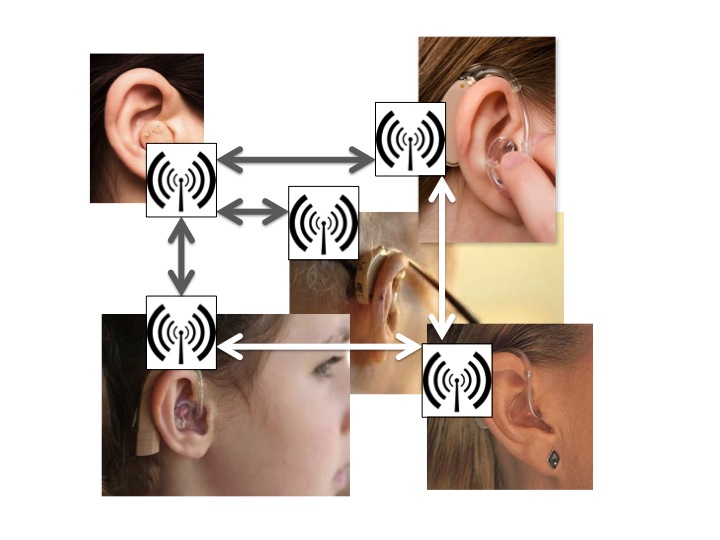 Case Study: Hearing Instruments 7/15
DASP Challenges: Noise reduction & beamforming
   Multimicrophone ‘beamforming’, typically with 2 microphones
     e.g. ‘directional’ front microphone and ‘omnidirectional’ back microphone







     PS: related/specific challenge = wind noise
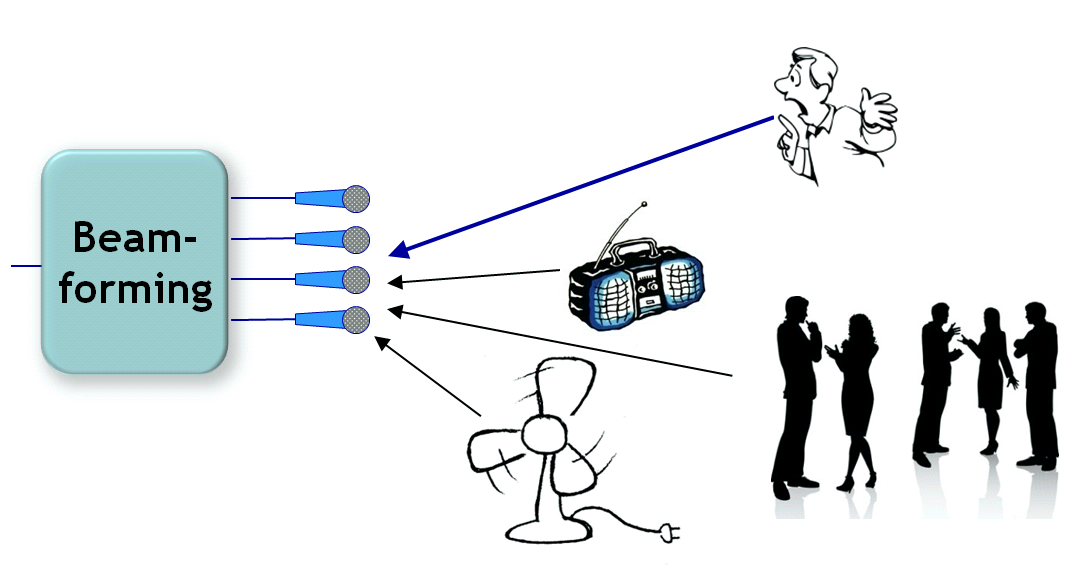 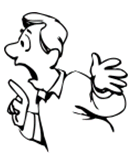 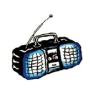 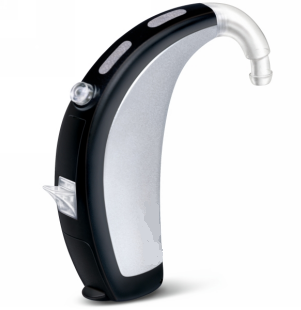 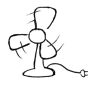 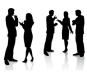 “filter-and-sum” the
microphone signals
Chapter 3-4
Case Study: Hearing Instruments 8/15
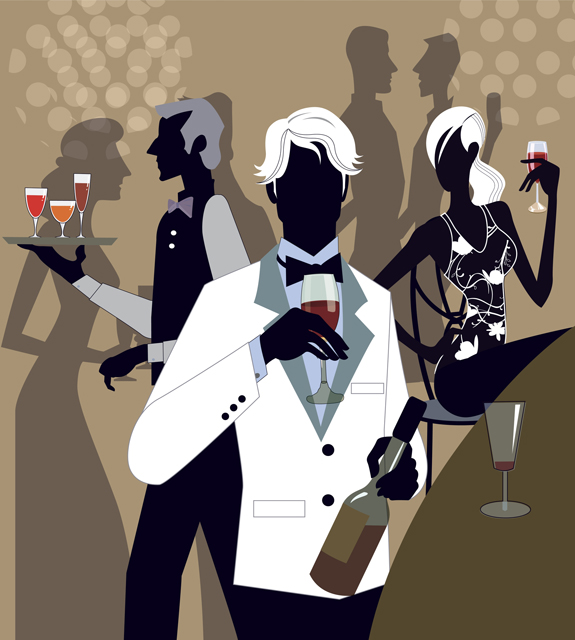 Binaural hearing based on binaural auditory cues
ITD (interaural time difference)
ILD (interaural level difference)





Binaural cues (ITD: f < 1500Hz, ILD: f > 2000Hz) used for
Sound localization
Noise reduction  
    =`Binaural unmasking’ (‘cocktail party’ effect) : 0-5dB
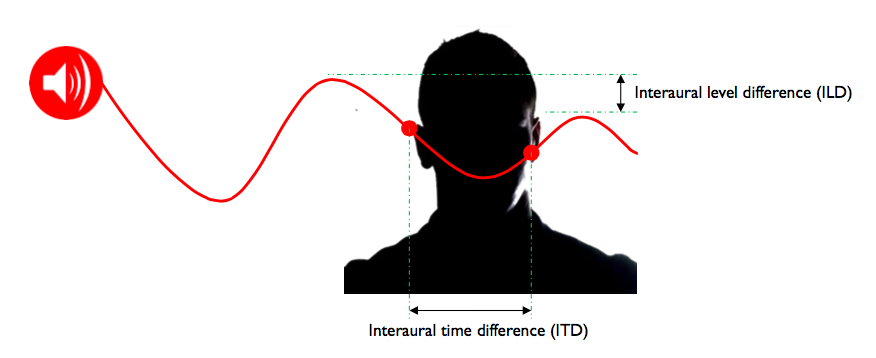 Case Study: Hearing Instruments 9/15
Binaural hearing aids
Two hearing aids (L&R) with wireless link & cooperation
Opportunities:
More signals (e.g. 2*2 microphones) 
Better sensor spacing (17cm i.o. 1cm)
Constraints: power/bandwith/delay of wireless link
..10kBit/s: coordinate program settings, parameters,…
..300kBits/s: exchange 1 or more (compressed) audio signals
Challenges:
Improved localization through (speech) cue preservation
Improved noise reduction through (speech+noise) cue preservation (=benefit from binaural unmasking)
Signal selection/filtering, audio coding, synchronisation, …
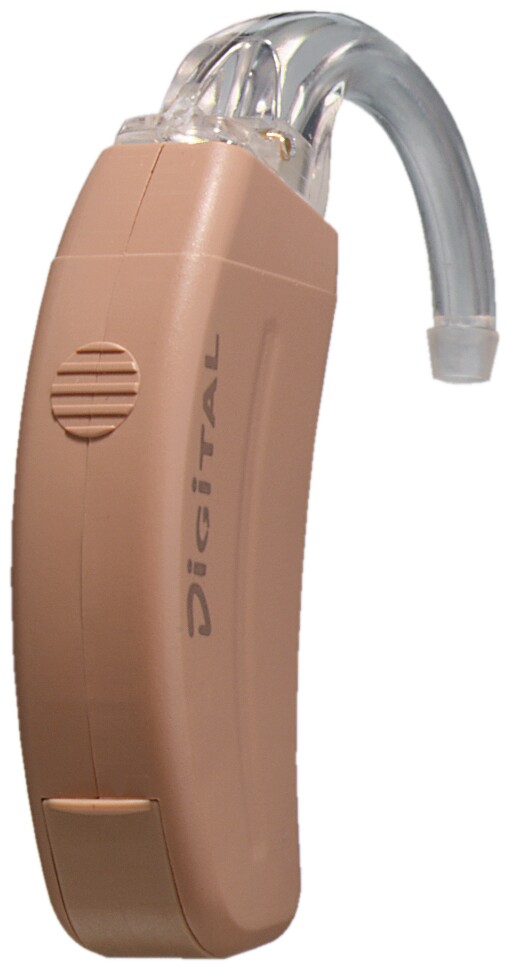 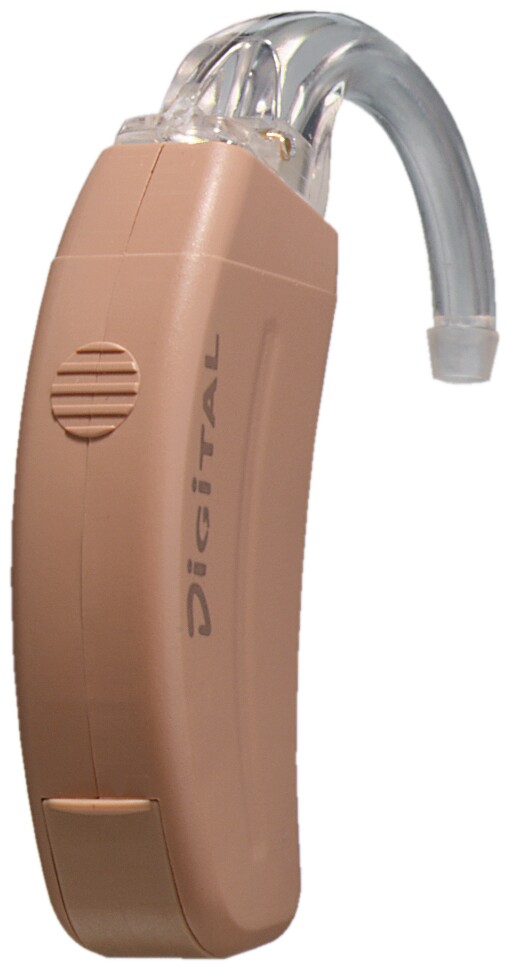 Chapter 7
Case Study: Hearing Instruments 10/15
Future: Multi-node noise reduction 
                in sensor networks/Internet-of-Things
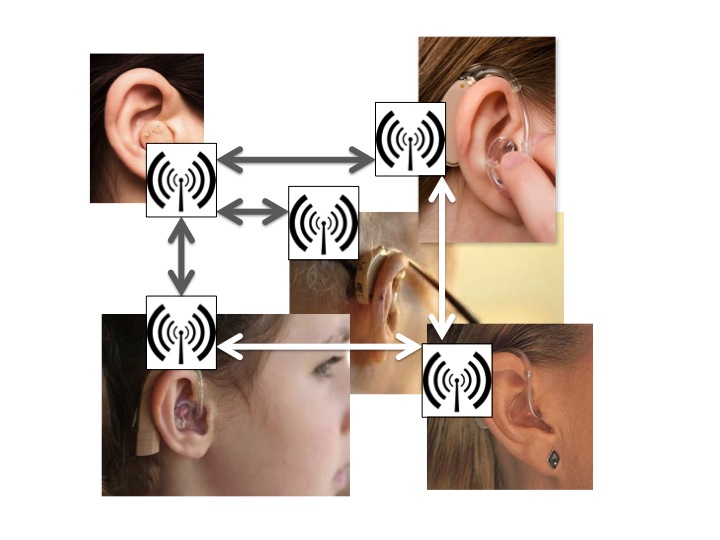 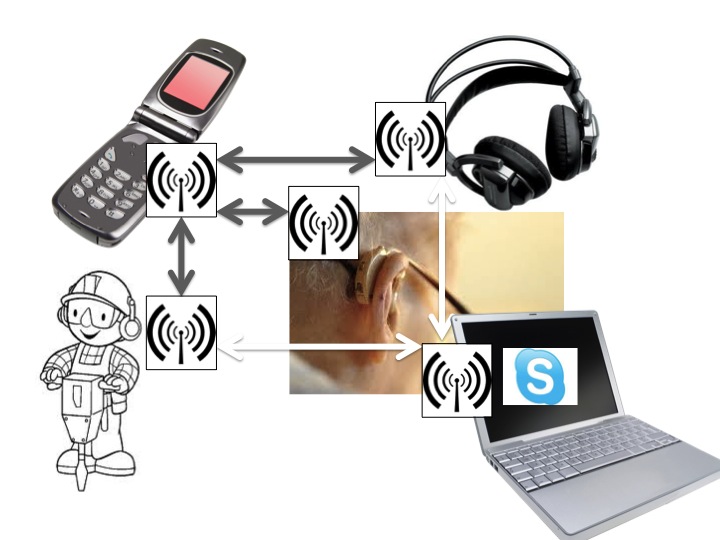 Chapter 7
Case Study: Hearing Instruments 11/15
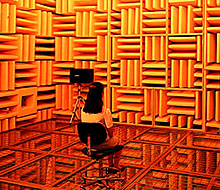 DASP Challenges:  Dereverberation

Reverb = filtering effect (‘echo-ing’) of acoustic channel in between speaker and microphone(s)

Reverb has an impact on speech understanding

Dereverberation = undo filtering by acoustic channel      (e.g. ‘inverse filtering’)
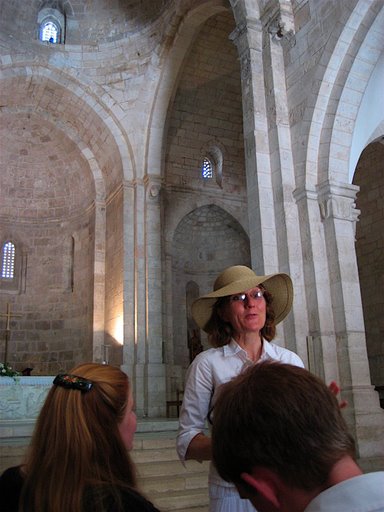 Case Study: Hearing Instruments 12/15
DASP Challenges: Acoustic feedback cancellation
Problem statement: Loudspeaker signal is fed back into microphone, then amplified and played back again
Closed loop system may become unstable (=howling)
Similar to feedback problem in public address systems (for the musicians amongst you)
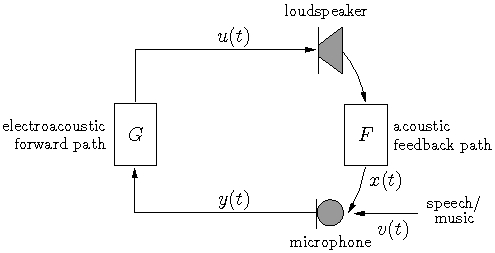 Similar to echo cancellation in GSM handsets, Skype,… 
but more difficult due to signal correlation
Model
F
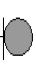 -
Chapter 5
Case Study: Hearing Instruments 13/15
DASP Challenges: Active noise control (ANC)








    ANC to counteract noise leakage & occlusion effect, 
   exploiting additional ‘internal’ reference microphone
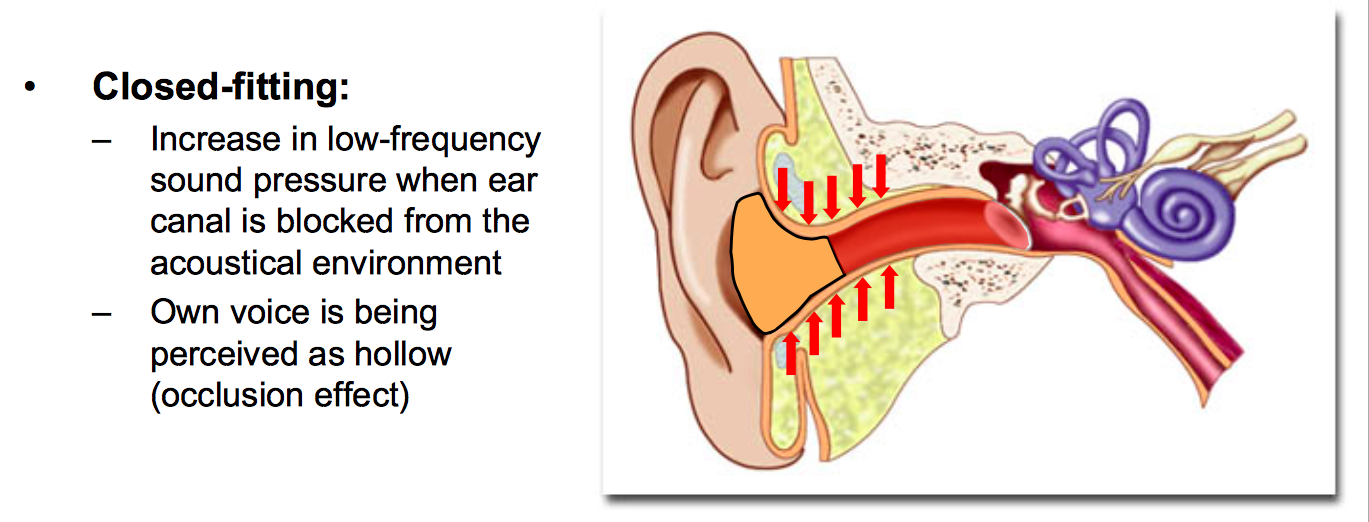 © S.Doclo/Univ.Oldenburg
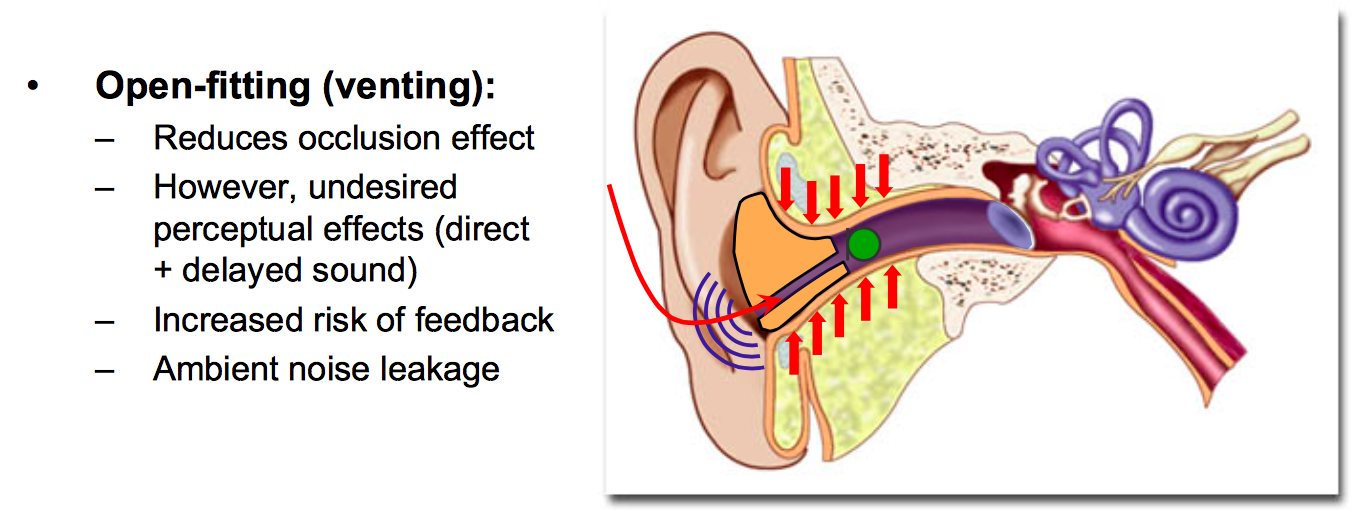 Chapter 6
Case Study: Hearing Instruments 14/15
DASP Challenges: Occlusion Effect Reduction
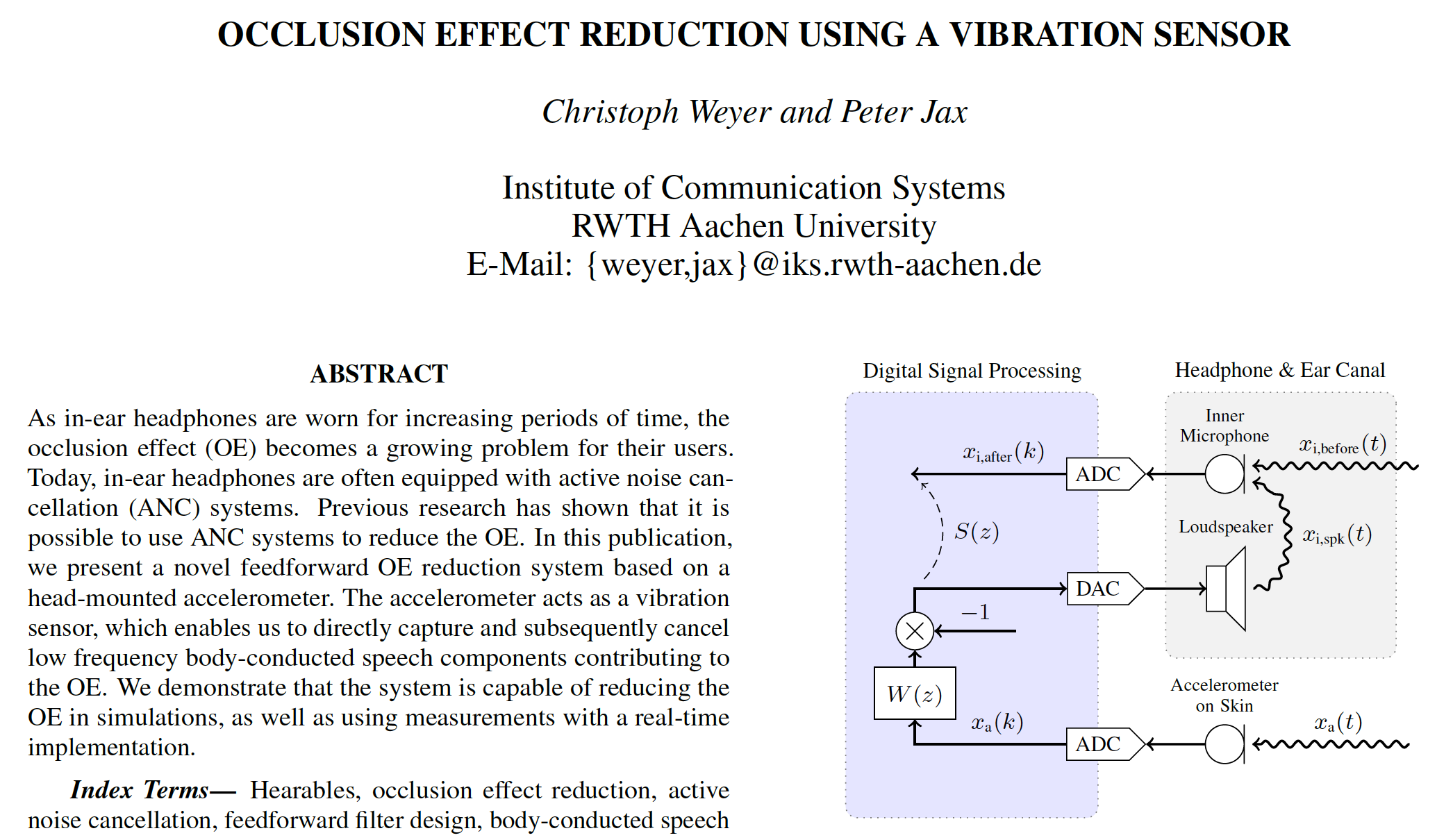 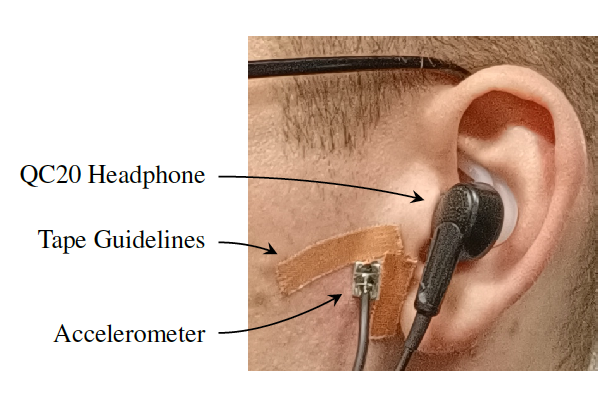 Chapter 6
Case Study: Hearing Instruments 15/15
DASP Challenges:  …piecing things together







Future: GPS for localization, head-trackers, eye-trackers, EEG-sensors for auditory attention detection, etc.
Auditory scene analysis 
for optimal parametrization
and control of DSP algorithms 
(e.g. machine learning based classification:  
quiet/speech in noise/speech in loud
noise/speech in car/music/…)
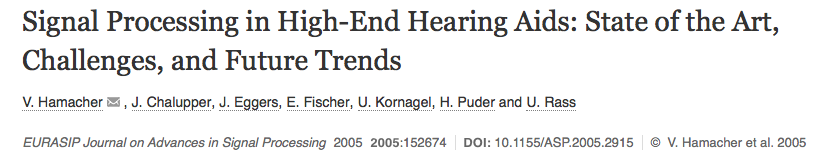 Outline
Aims/Scope 
Contents
Case Study: Hearing Instruments
Lectures/Lab Sessions/Exam
   Website/Questions
Lectures
Lectures:  8 Lectures 
Course Material: Slides 
Use version 2023-2024 !  
Download (pdf/ppt) from TOLEDO or DASP webpage 
         homes.esat.kuleuven.be/~dspuser/dasp/
Master copy can be made available if needed
Optional: Slides 2020-2021 with audio
Course Prerequisite: DSP-CIS H05F3A/H05F1A 
        filter design, filter banks, optimal & adaptive filters
              https://homes.esat.kuleuven.be/~dspuser/DSP-CIS/2022-2023/
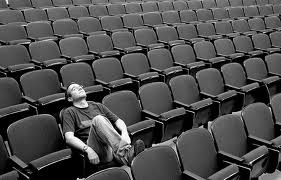 Literature
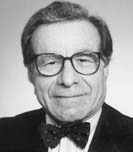 Literature (General DSP) 
Simon Haykin
     `Adaptive Filter Theory’ (Prentice Hall 1996)
P.P. Vaidyanathan 
     `Multirate Systems and Filter Banks’ (Prentice Hall 1993)

Literature (Speech/Audio/Acoustics) 
S.L. Gay & J. Benesty
     `Acoustic Signal Processing for Telecommunication’  (Kluwer 2000)
M. Kahrs & K. Brandenburg (Eds)
     `Applications of Digital Signal Processing to Audio and Acoustics’   
       (Kluwer1998)
B. Gold & N. Morgan
     `Speech and Audio Signal Processing’ (Wiley 2000)
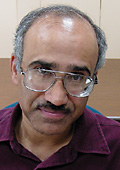 Lab Sessions/Project
Acoustic sound field synthesis/Binaural audio







Pre-filter design
Frequency domain realization (OLA/WOLA)
Noise reduction
Active noise control                 …all in a simulated set-up
Loudspeaker array to produce sound field such that virtual sound source is perceived as coming from virtual sound source location
Virtual sound source
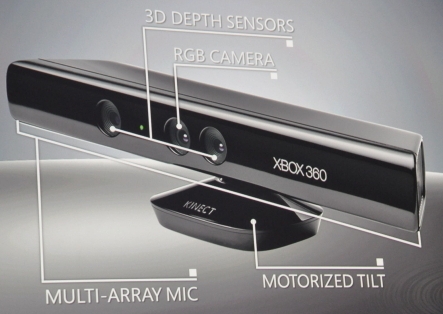 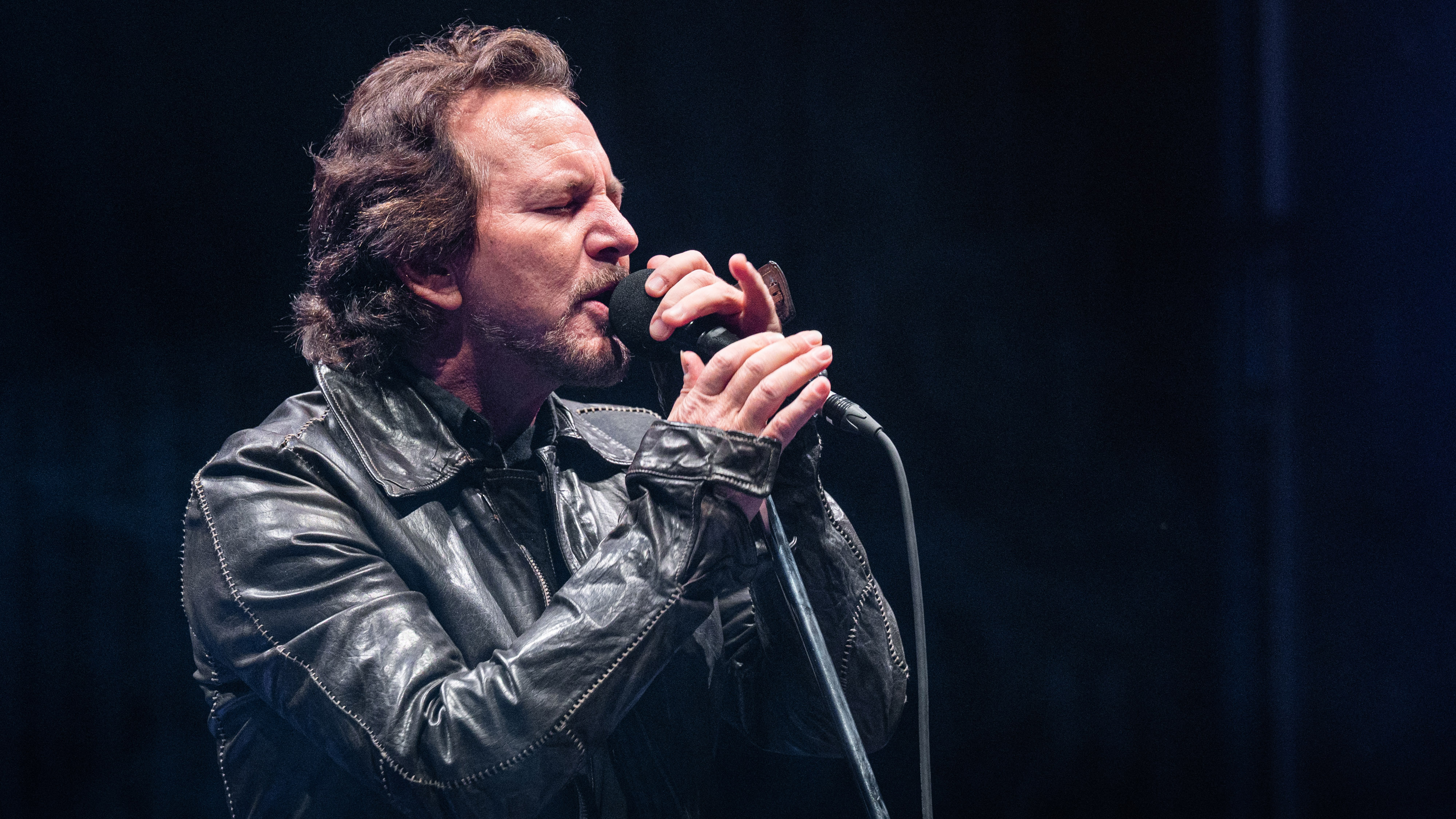 Lab Sessions/Project
Runs over 4 weeks (non-consecutive)
Each week 
1 PC/Matlab session (supervised, 2.5hrs)
2 ‘Homework’ sesions (unsupervised, 2*2.5hrs)                   
                                                
‘Deliverables’ after week 2 & 4
Grading: based on deliverables, evaluated during sessions




TAs: jesper.brunnstroem@kuleuven.be (English+Swedish)
            julian.schott@kuleuven.be (English+German+Dutch)
PS: groups of 2
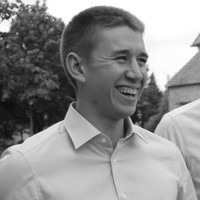 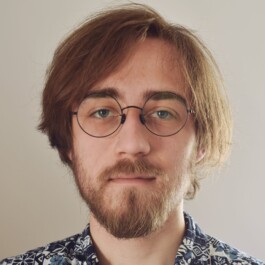 ..be there !
Time Budget
Exam
Oral Written exam
Open book  (only printed material, no electronic devices !!) 
Grading:
       6*2.5  for questions 1-to-6

       + 5  for project 
       ___
      = 20

Exam feedback: send request to marc.moonen@kuleuven.be
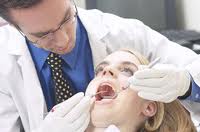 Retake Exam
Oral Written exam
Open book  (only printed material, no electronic devices !!) 
Grading
       6*2.5  for questions 1-to-6

       + 5  for for question-7     (related to project work)
       ___
      = 20

Exam feedback: send request to marc.moonen@kuleuven.be
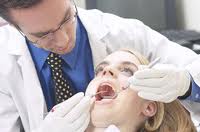 Website
Course info & material in…

TOLEDO

http://homes.esat.kuleuven.be/~dspuser/dasp/

Slides 
Schedule
Contact: julian.schott@kuleuven.be
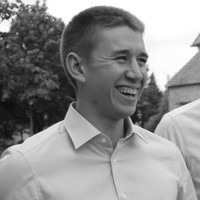 Questions?
Toledo

Ask Teaching Assistants (during lab sessions)

E-mail questions to    
                  TA’s
              or marc.moonen@esat.kuleuven.be

3) Make appointment
                  marc.moonen@esat.kuleuven.be
                  ESAT Room B00.14
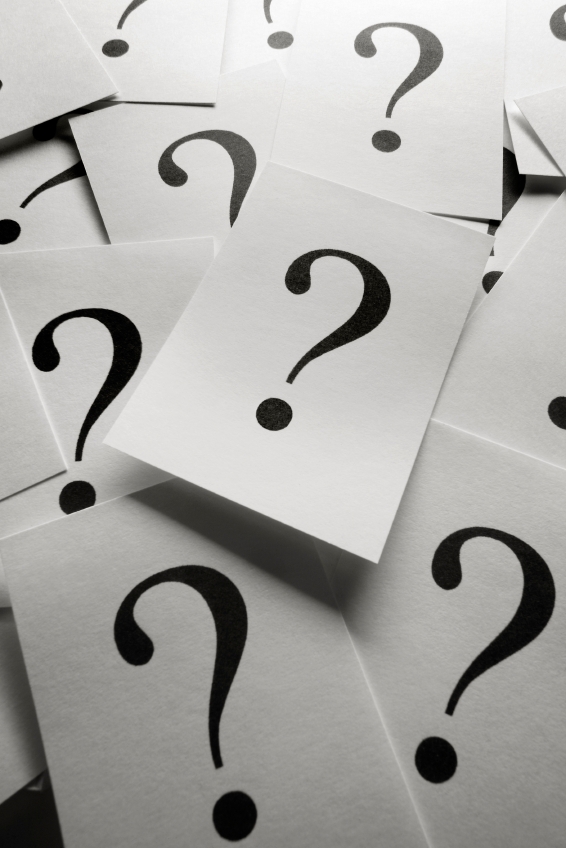